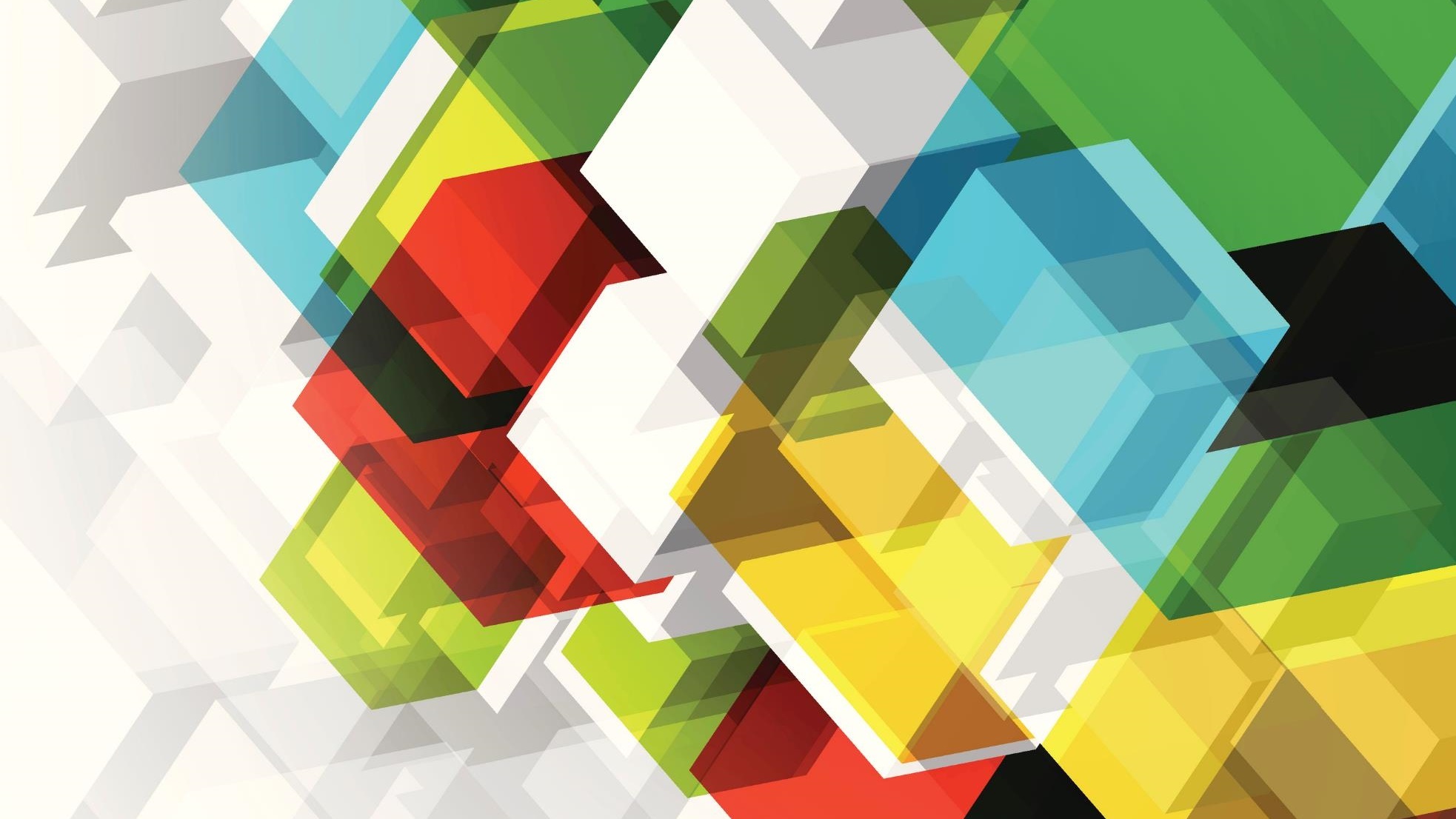 עירובין
עירובין בארמית, כלאיים בעברית:)
הכנה ללימוד על סדר הדף-היומי
חלוקת המסכת
פרקים ו'-ט'
פרקים ג'-ה'
פרקים א'- ב'
פרק י'- הלכות שבת.
מקור איסור הוצאה
אל יצא איש ממקומו ביום השבת(לתוספות עירובין י"ז למדו גם הוצאה)

ויצו משה ויעבירו קול במחנה לאמר איש ואישה אל יעשו עוד מלאכה לתרומת הקודש(למדנו בשבת צו)
הגדרות (יובא ביאורן בהמשך)
חצר
מבוי
מבוי מפולש
מבוי סתום
רחוב
טלטול במבוי
תקנת רוח רביעית
לחי
קורה
צורת הפתח
גוד אסיק
היכר/מחיצה
פתח/פרצה
עירובי חצרות
שיתופי מבואות
רשות היחיד
רמב"ם- ד' מחיצות, או לפחות ג' ולחי.

רשב"א (ורש"י וראב"ד ועוד)- מספיק ג' או ב' ולחי.
רשות הרבים
נחלקו:
מבוי שלא לכל אורכו- לרש"י לא נחשב, לרא"ש כל עוד יש י"ג ושליש, לרשב"א גם בפחות.
עיר מוקפת מחיצות, חומה- אם ננעלת בלילה, נחשבת רשות היחיד. אם לא- מחלוקת.
כרמלית
מקום פטור
ביאור הגדרות
חצר- בזמן המשנה, הערים היו בנויות ממבואות (ורחובות), חצרות ובתים. מהמבוי היו נכנסים לחצר, שהיתה מעין שטח המשותף לכל המתגוררים בה, ומשם לבתים.
מבוי- רחוב שממנו נכנסים לחצרות, והוא פתוח לרשות הרבים.
מבוי מפולש- מבוי שפתוח משני צדדיו א-ל רשות הרבים. לא נחשב רה"ר מפני שאינו רחב ט"ז אמה.
מבוי סתום- מבוי שפתוח מצד אחד בלבד, ואפילו אם רחב ט"ז אמה לא נחשב רה"ר מפני שאינו מפולש מצד לצד.
רחוב
טלטול במבוי- מדאורייתא מותר לטלטל בו כברשות היחיד, אבל כיון שניתן להתבלבל בינו לבין רה"ר גזרו שלא עד שיעשו תיקון בפתחו.
כדי לטלטל במבוי, צריך שי'הא סגור משלושה צדדים ומתוקן ע"י לחי או קורה בצד הרביעי.
לחי- עמוד בפתח המבוי, בגובה עשרה טפחים. רוחבו ועביו כלשהו. הלחי צריך להיות בתוך ג' טפחים הסמוכים לפתח המבוי.
קורה- עמוד המניחים מעל כל רוחב פתח המבוי, כאשר רוחבה של הקורב חייב להיות טפח.כאשר רוצים לטלטל במבוי מפולש, צריך לתקן את אחד בצדדים ב"צורת הפתח".
צורת הפתח- לוקחים שלושה קנים, מניחים אחד בכל צד של הפתח ואחד מעלי'הם כדי ליצור צורת ח' בפתח.
גוד אסיק- גם אם הקנה השלישי לא בדיוק מעל השניים האחרים, א-לא בגובה רב יותר, הוא נחשב כמונח עלי'הן מפני שאומרים "גוד אסיק" עד שיפגשו. (תרגום מילולי- משוך והעלה)
היכר/מחיצה- נחלקו לגבי לחי וקורה, האם הם משום היכר בין המבוי לרה"ר, או שהם יוצרים מחיצה ממש. ללחי מוסכם שמדובר במחיצה, לגבי קורה מחלוקת.
פתח/פרצה- ניתן לתקן מבוי ע"י לחי או קורה רק אם רחבו עד עשר אמות. ביותר מכך- הוא נחשב פרצה ולא מועיל.
עירובי חצרות- חצר שגרים בה כמה בני אדם, אע"פ שהיא רשות היחיד, אין לטלטל בה עד שיעשו עירוב כראוי, וזאת גזרה מתקנת שלמה. כדי "לערב" את כל הבתים, לוקחים פת מכל בית ומניחים אותה בבית אחד קודם כניסת שבת, כך שנראה שהבית שייך לכולם והחצר אינה חלוקה בדיורי'ה.
שיתופי מבואות- על אותו עיקרון של עירוב חצרות, פשוט עם בני החצרות השונות במבוי.